БАЗЫ ДАННЫХ
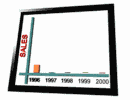 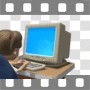 БАЗЫ ДАННЫХ
Используются для хранения и обработки больших объемов информации.
Например: телефонный справочник (информация об адресах, телефонах организаций), записная книжка (информация о людях – фамилия, телефон, адрес электронной почты), библиотечный каталог (информация о книгах – название, автор, год издания).
Каждая база данных хранит информацию о большом количестве объектов одинакового типа; объекты одного типа обладают одинаковым набором свойств.
БАЗЫ ДАННЫХ
База данных позволяет упорядоченно хранить данные о большом количестве однотипных объектов, обладающих одинаковым набором свойств.
Типы баз данных – иерархические, сетевые, табличные.
ТИПЫ МОДЕЛЕЙ БАЗЫ ДАННЫХ
РЕЛЯЦИОННАЯ  МОДЕЛЬ
Табличная (реляционная) форма представления баз данных
Столбцы табличной БД – называются полями, каждое поле имеет имя и содержит данные определенного типа (текст, число, дата/время и т.д.).
Строки табличной БД – называются записями, каждая запись хранит набор значений свойств одного объекта.
Петров ВасяСуворовский пр., д. 32, кв. 11
275-75-75
поля
записи
Табличные БД
Примеры:
записная книжка
каталог в библиотеке
самая простая структура
во многих случаях – дублирование данных:
Табличная форма представления базы данных «Записная книжка»
Запись хранит значения 4 свойств
Поле номера содержит числа
Поля могут иметь различный тип:
База данных «Компьютеры»
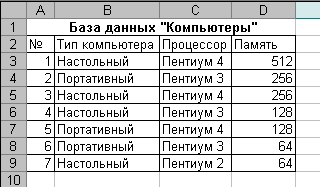 ИЕРАРХИЧЕСКАЯ МОДЕЛЬ
дерево папок:
Диск C:
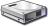 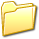 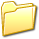 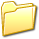 Документы
Фото
Видео
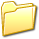 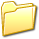 2006
2007
Иерархическая БД – это набор данных в виде многоуровневой структуры (дерева).
УЗЕЛ- информационная модель элемента, находящегося на данном уровне иерархии.
Школа (уровень 1)
Школа 2
Класс (уровень 2)
9 класс
10 класс
11 класс
корень
Параллель (уровень 3)
9А
9Б
10А
11А
11Б
9 Б
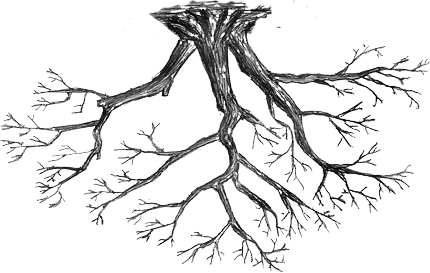 Структура школы:
Генеалогическое дерево
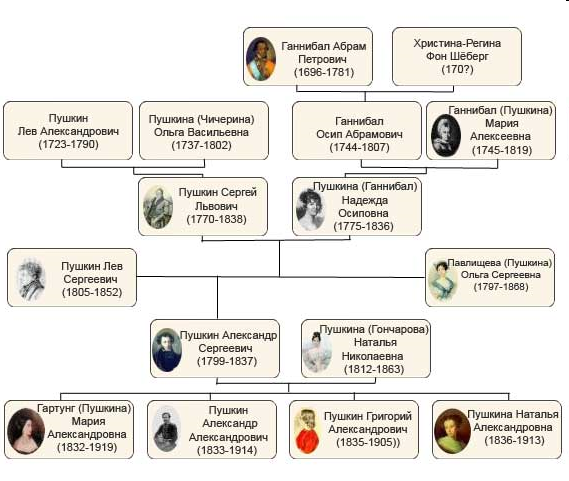 СЕТЕВАЯ  МОДЕЛЬ
А
Г
Б
В
Иванов
Петров
Сидоров
Кузнецов
хоккей
плавание
лыжи
футбол
15
Сетевая модель – это набор узлов, в которых каждый может быть связан с каждым (схема дорог)
Пример: посещение учащимися одной группы спортивных секций
Сеть Интернет
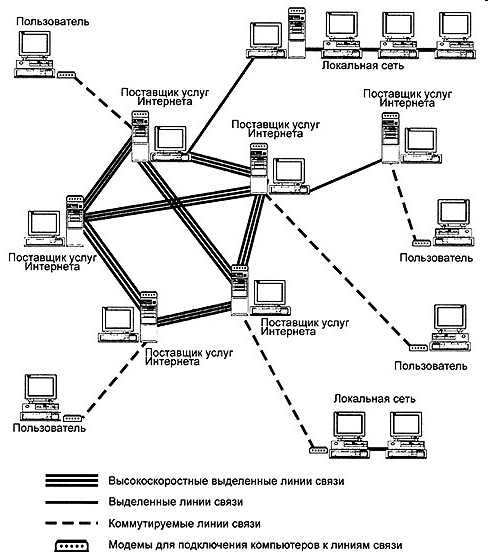 СПАСИБО ЗА УРОК!